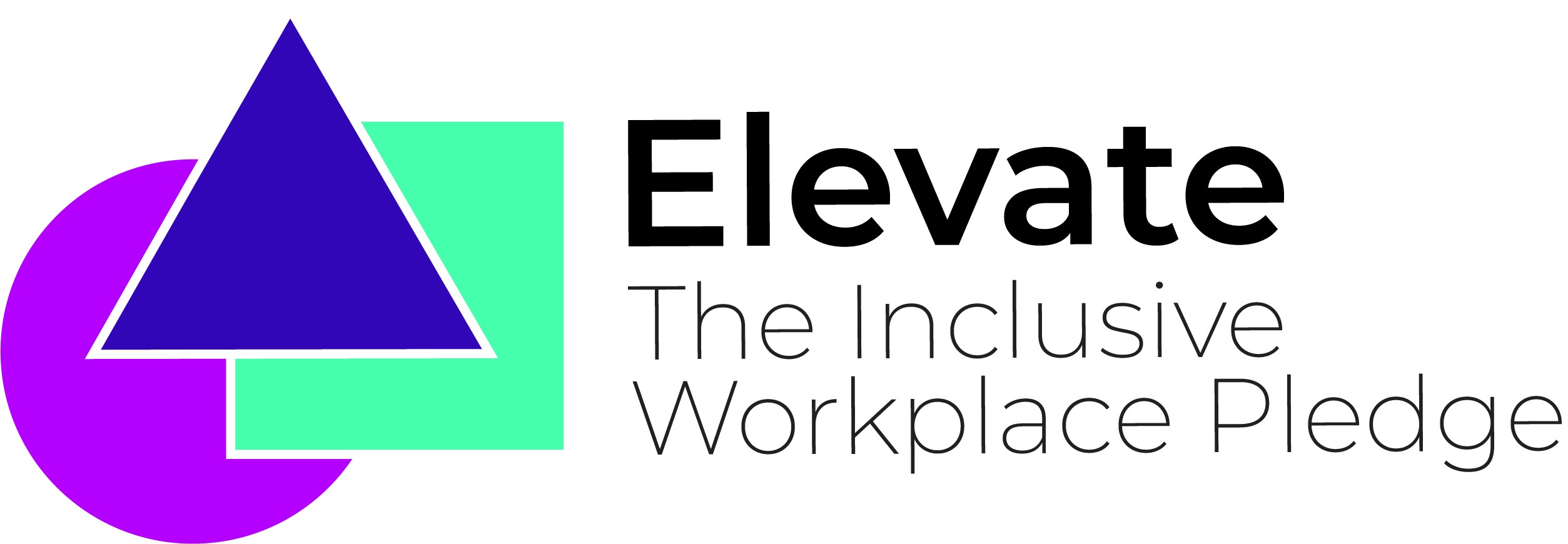 Signatory Commitments for 2021
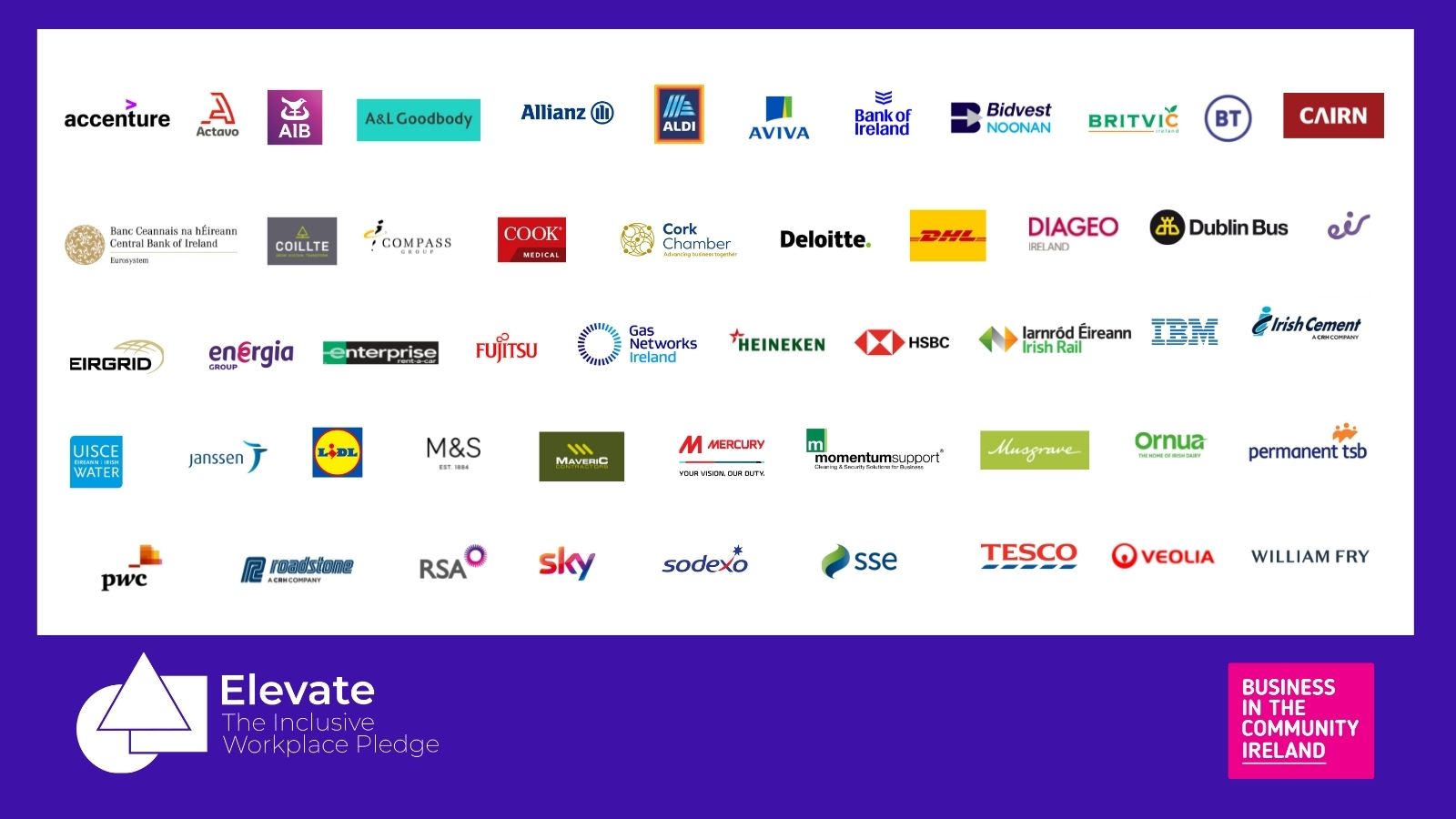 Commitments for 2021-22
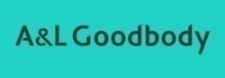 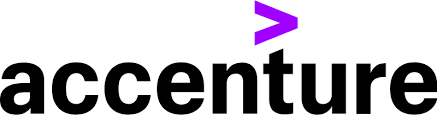 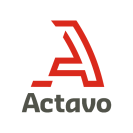 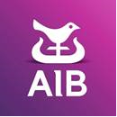 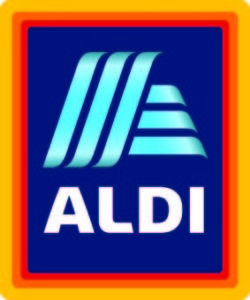 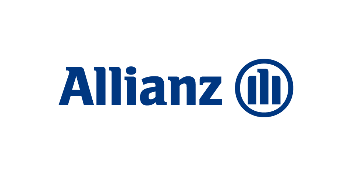 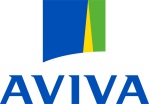 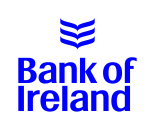 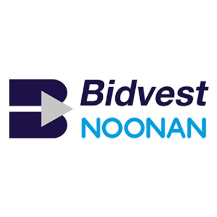 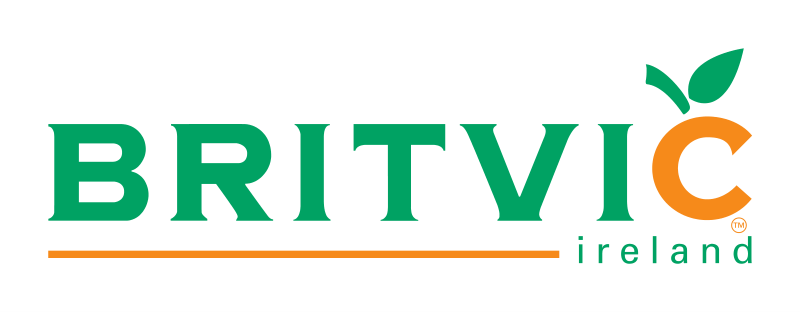 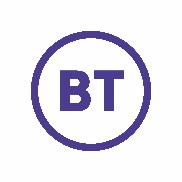 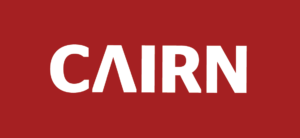 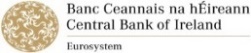 Commitments for 2021-22
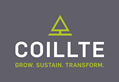 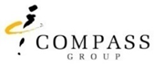 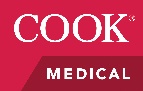 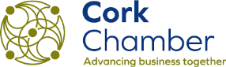 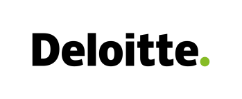 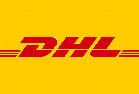 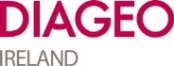 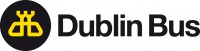 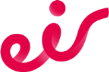 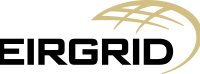 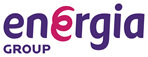 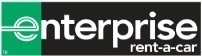 Commitments for 2021-22
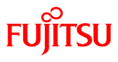 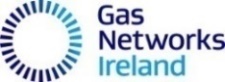 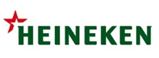 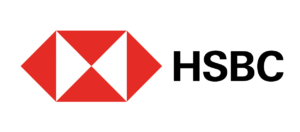 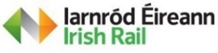 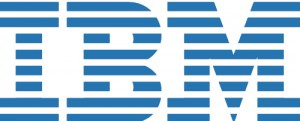 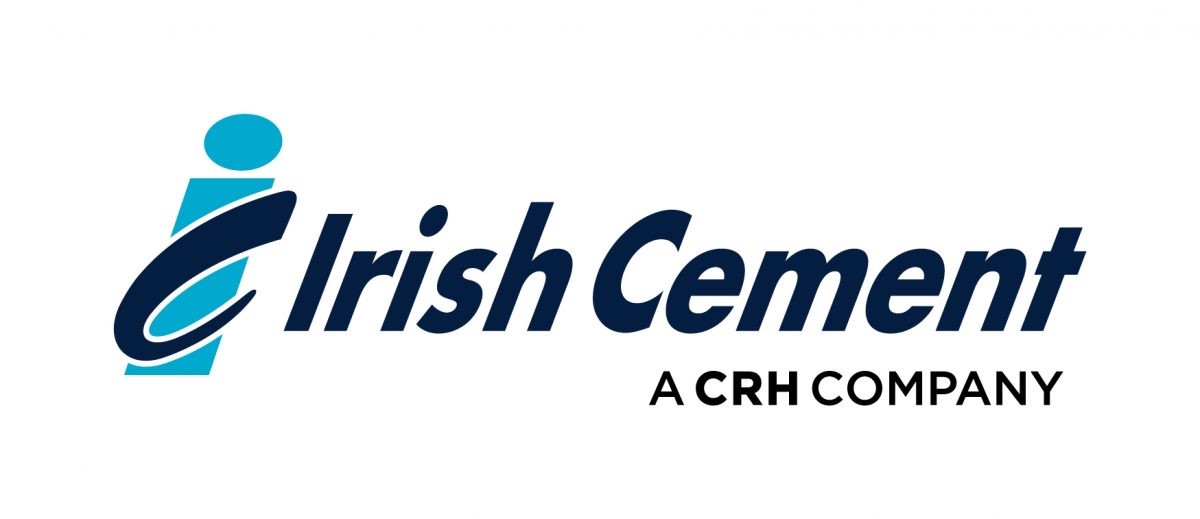 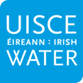 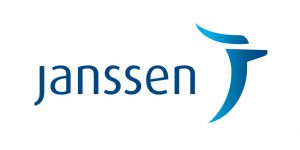 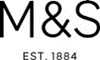 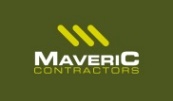 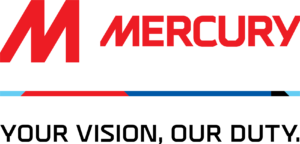 Commitments for 2021-22
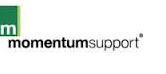 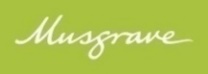 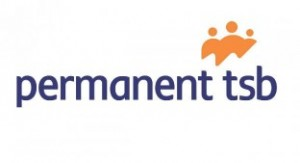 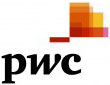 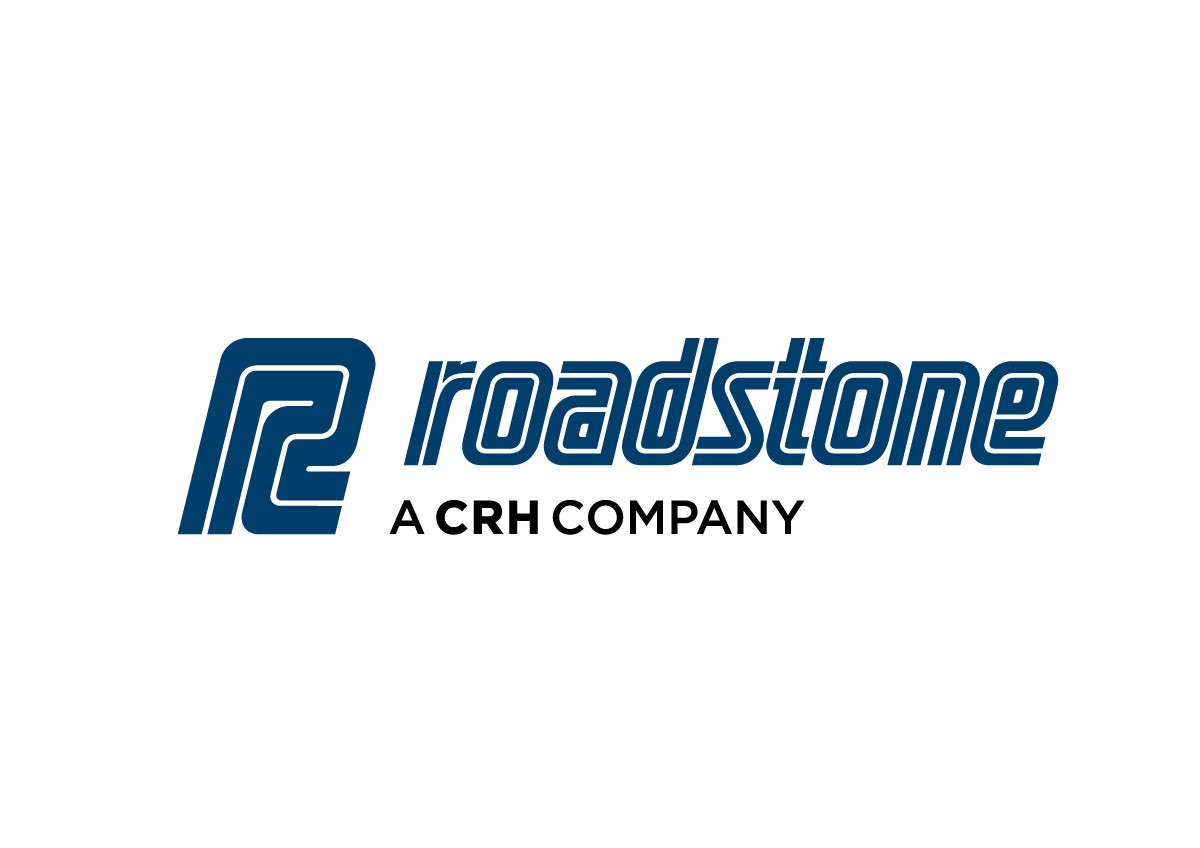 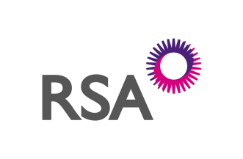 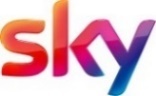 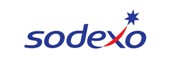 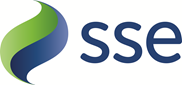 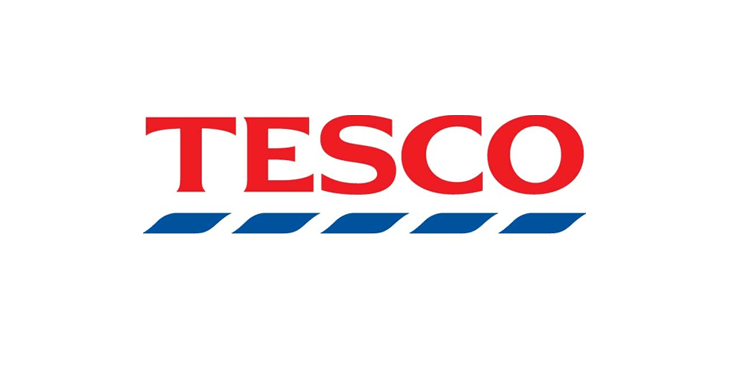 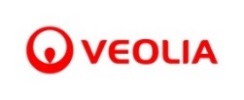 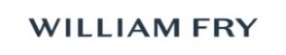